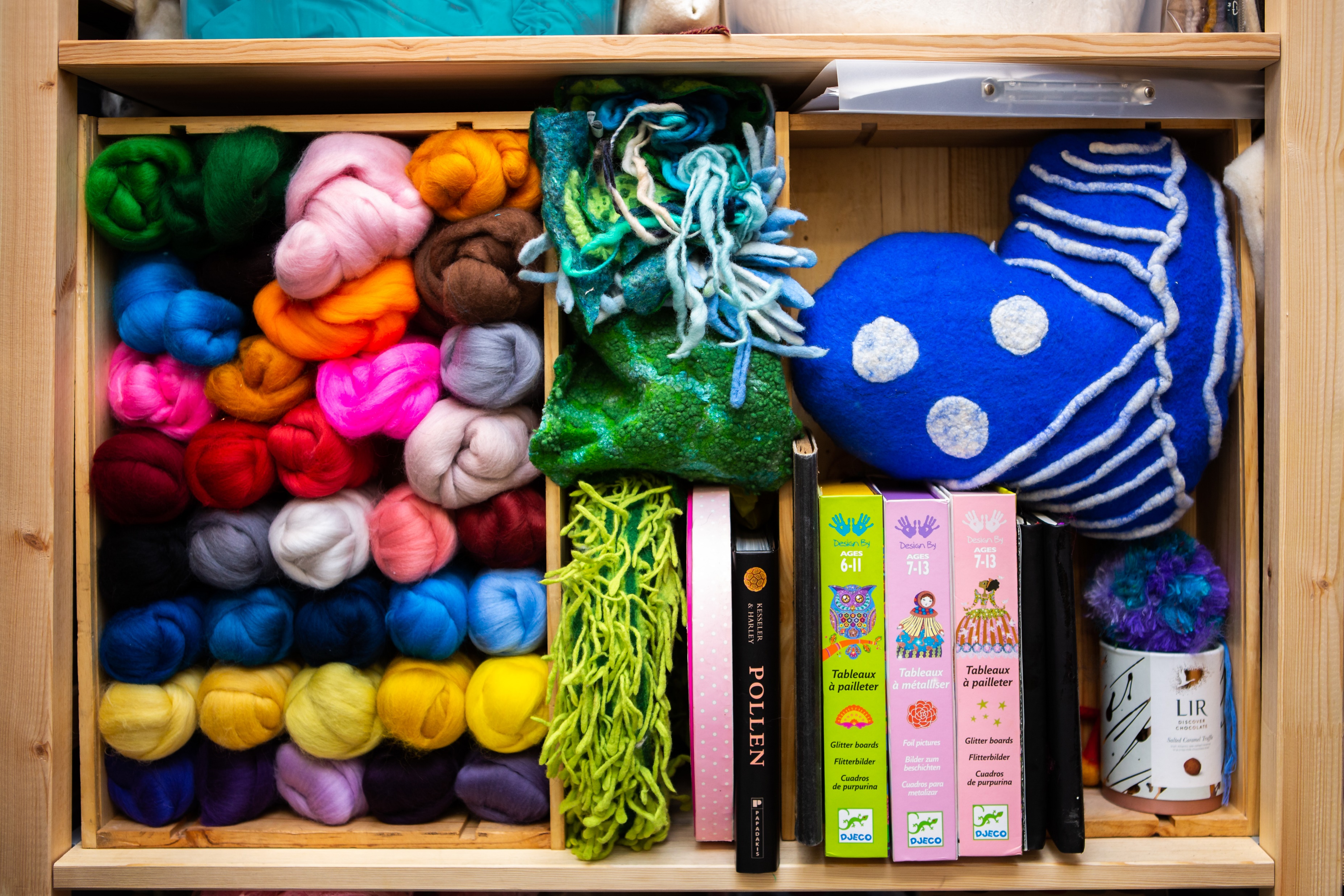 Textiles Journey Festival 2022
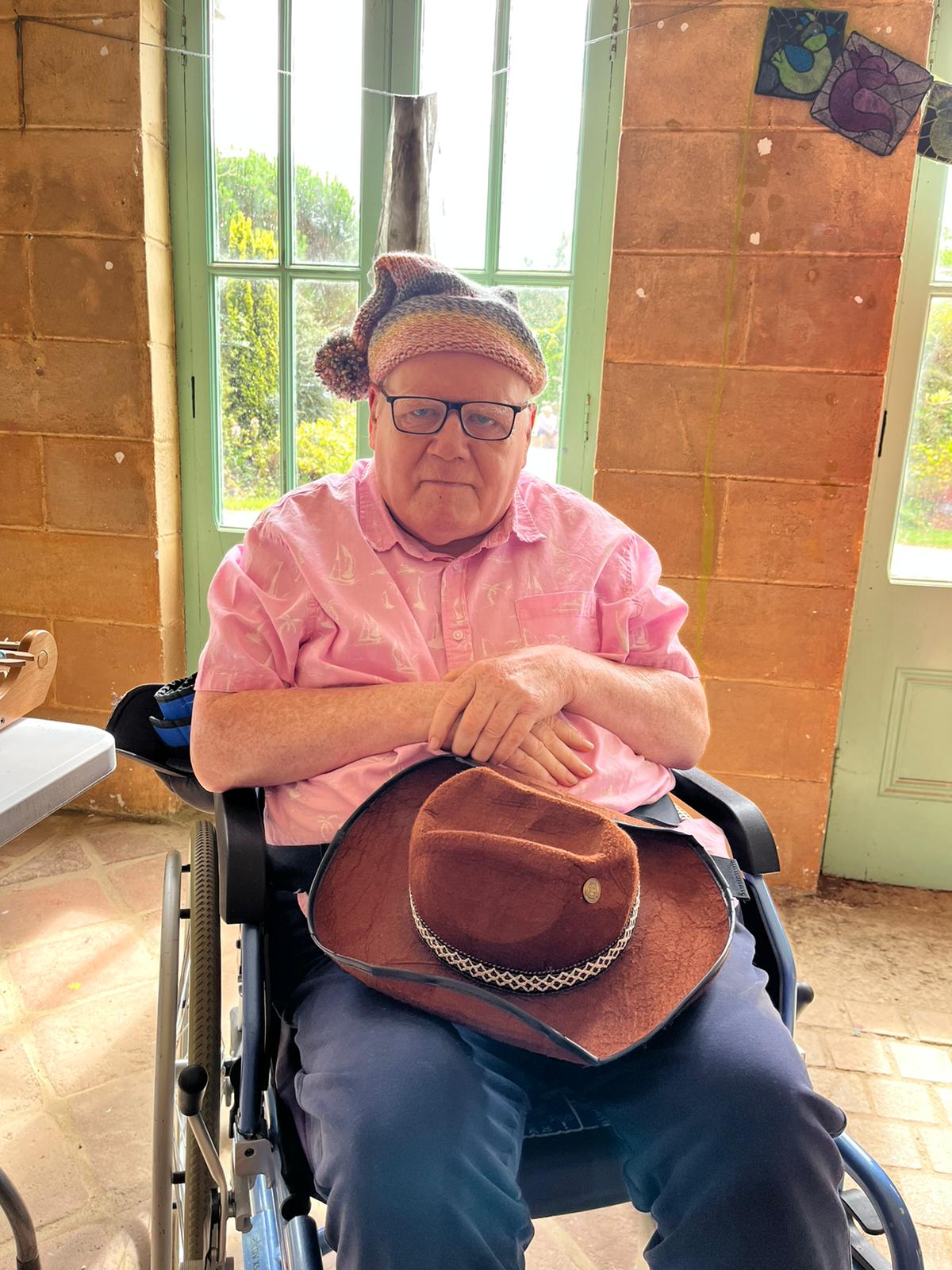 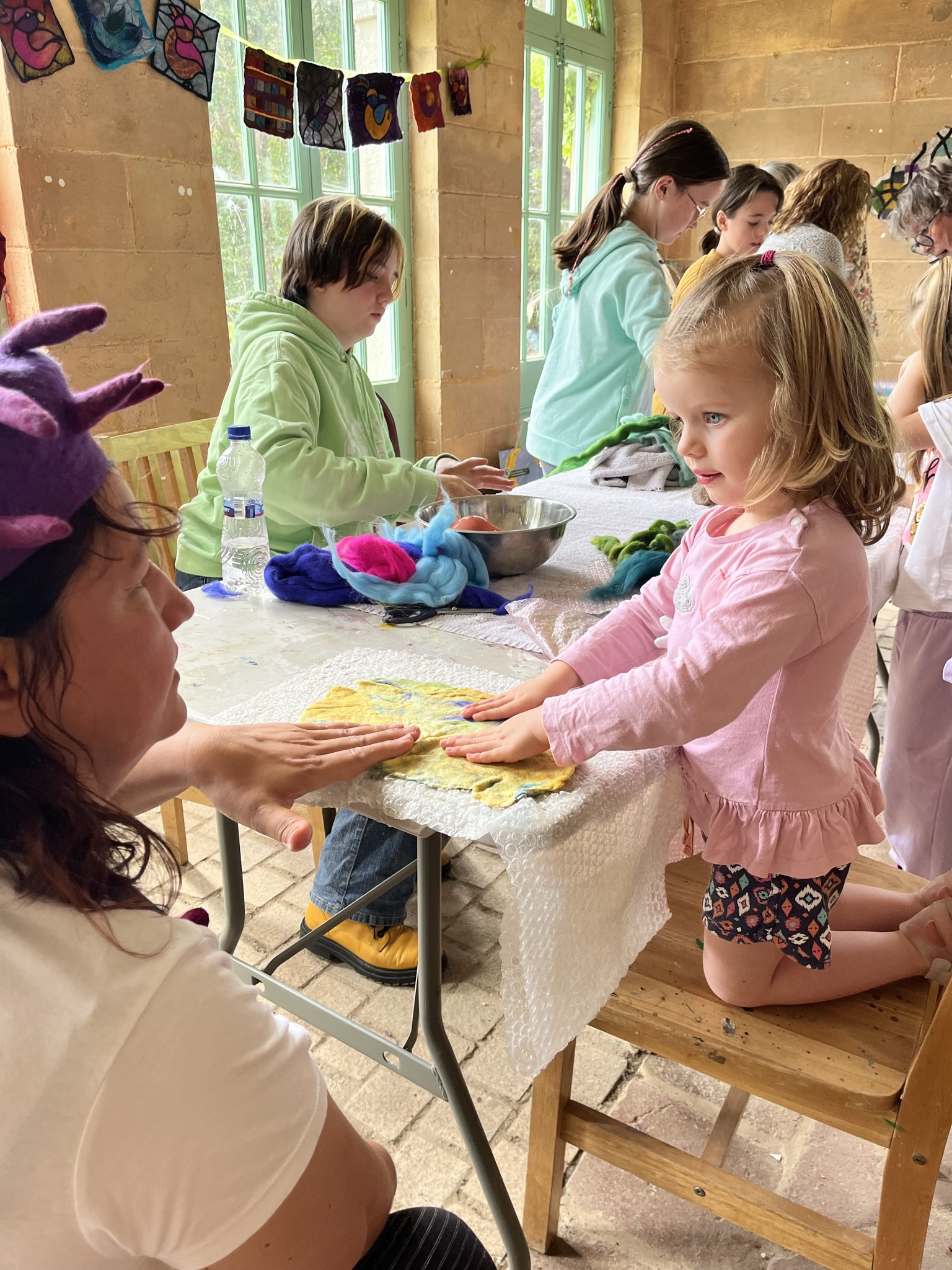 Explore, Create, Connect
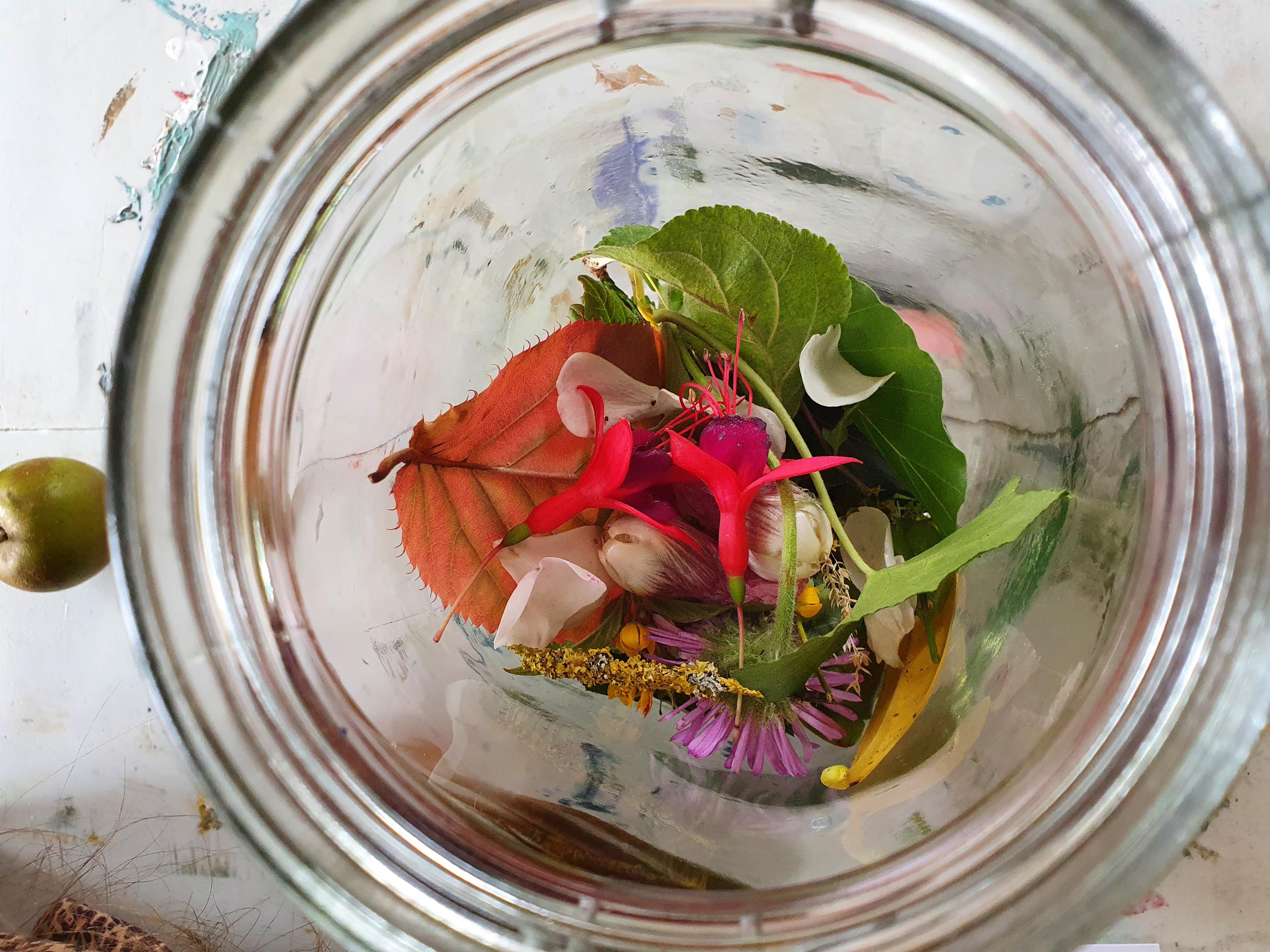 Events, Days, Achievements
Demos 1st - 5th August
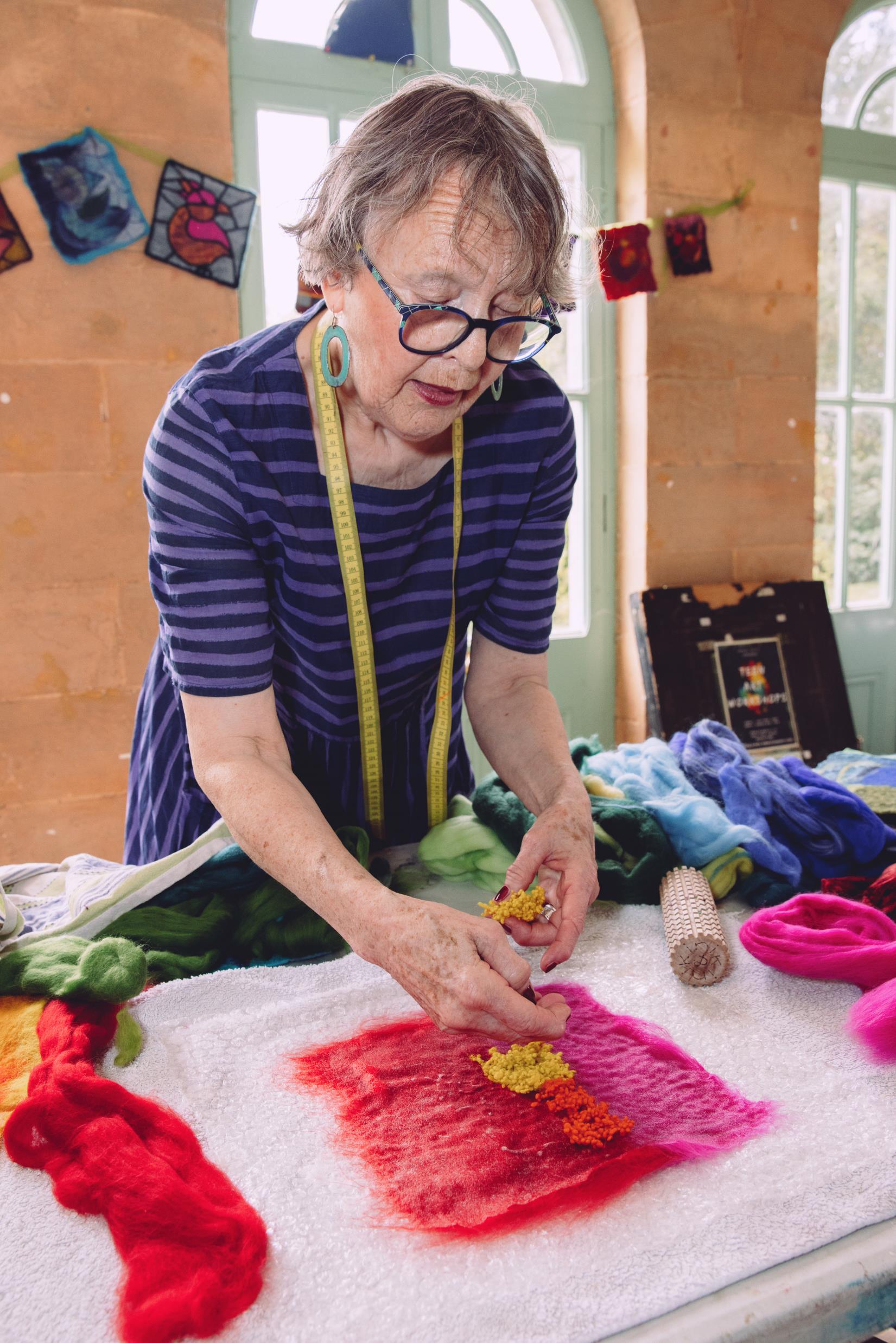 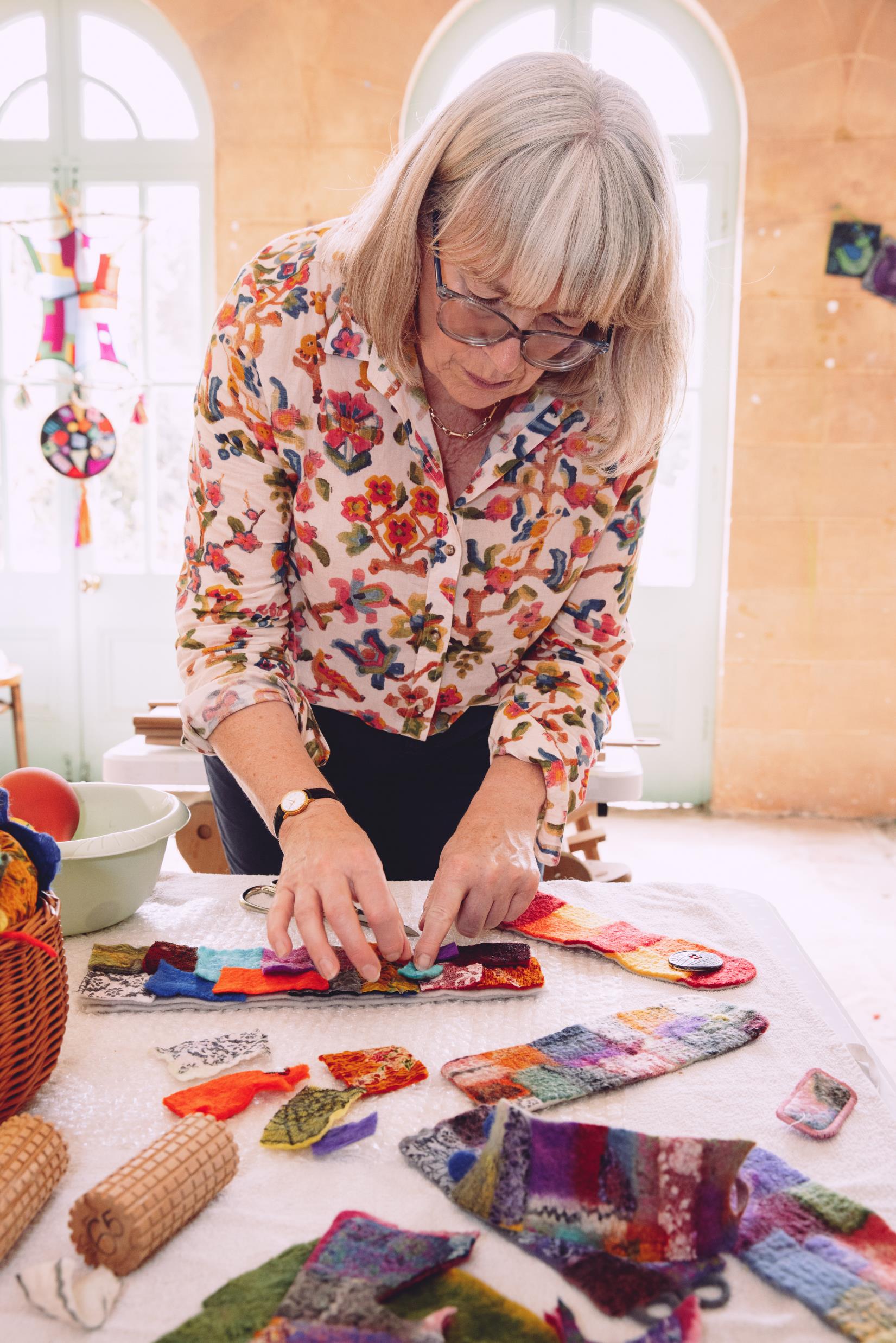 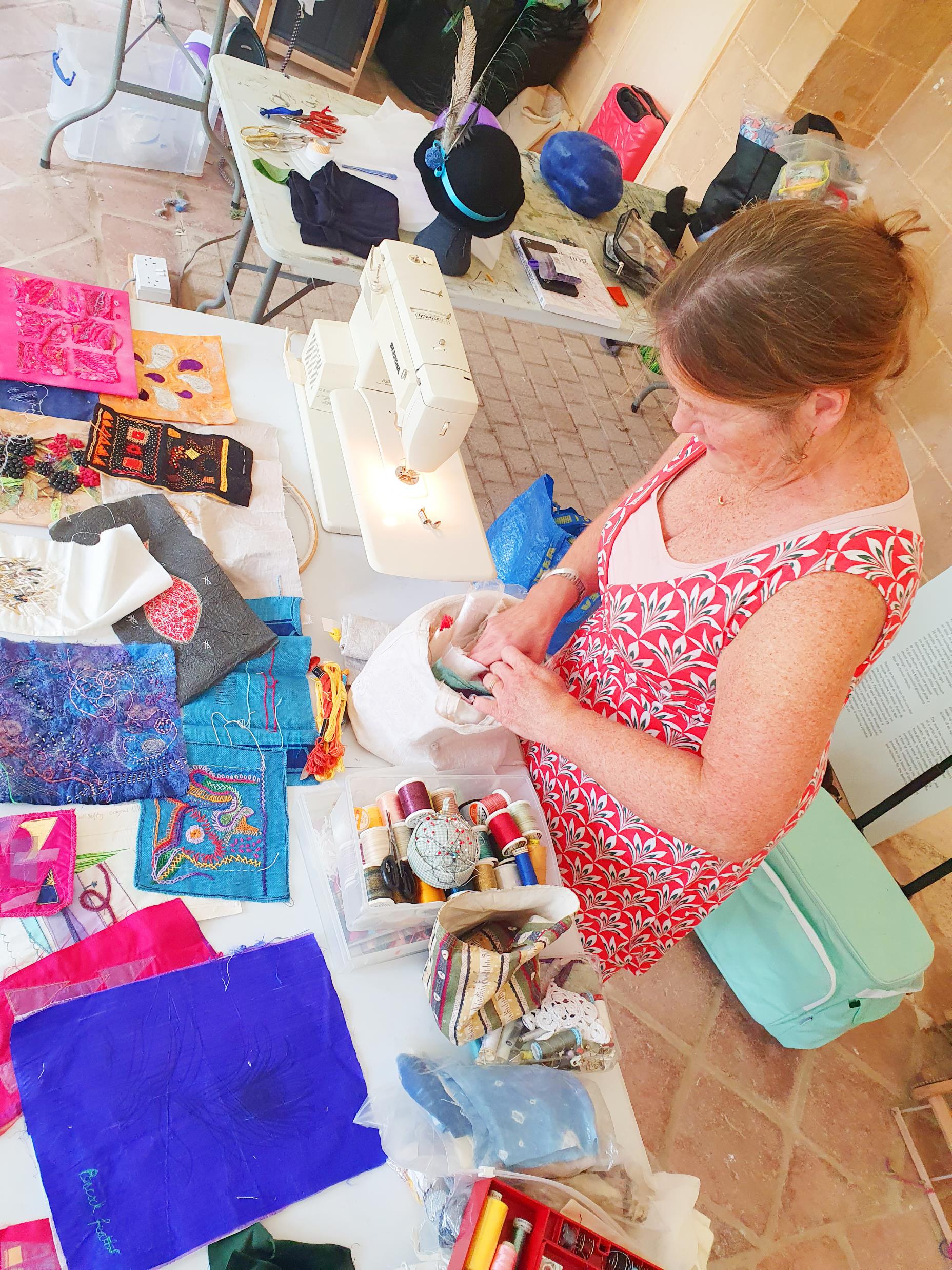 Textile Journey Festival Tutors:Astrid  Helene  Cosima  Eithne
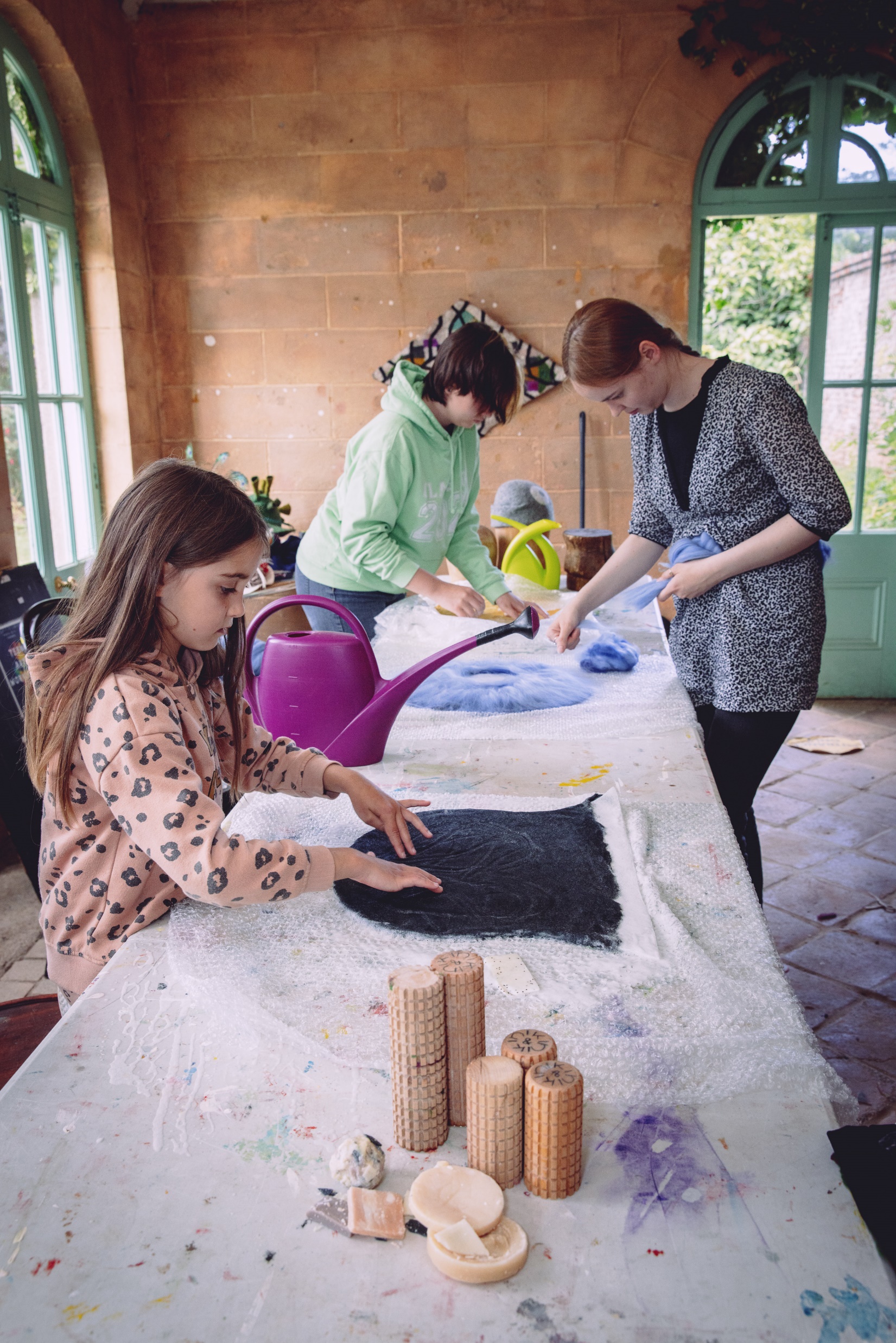 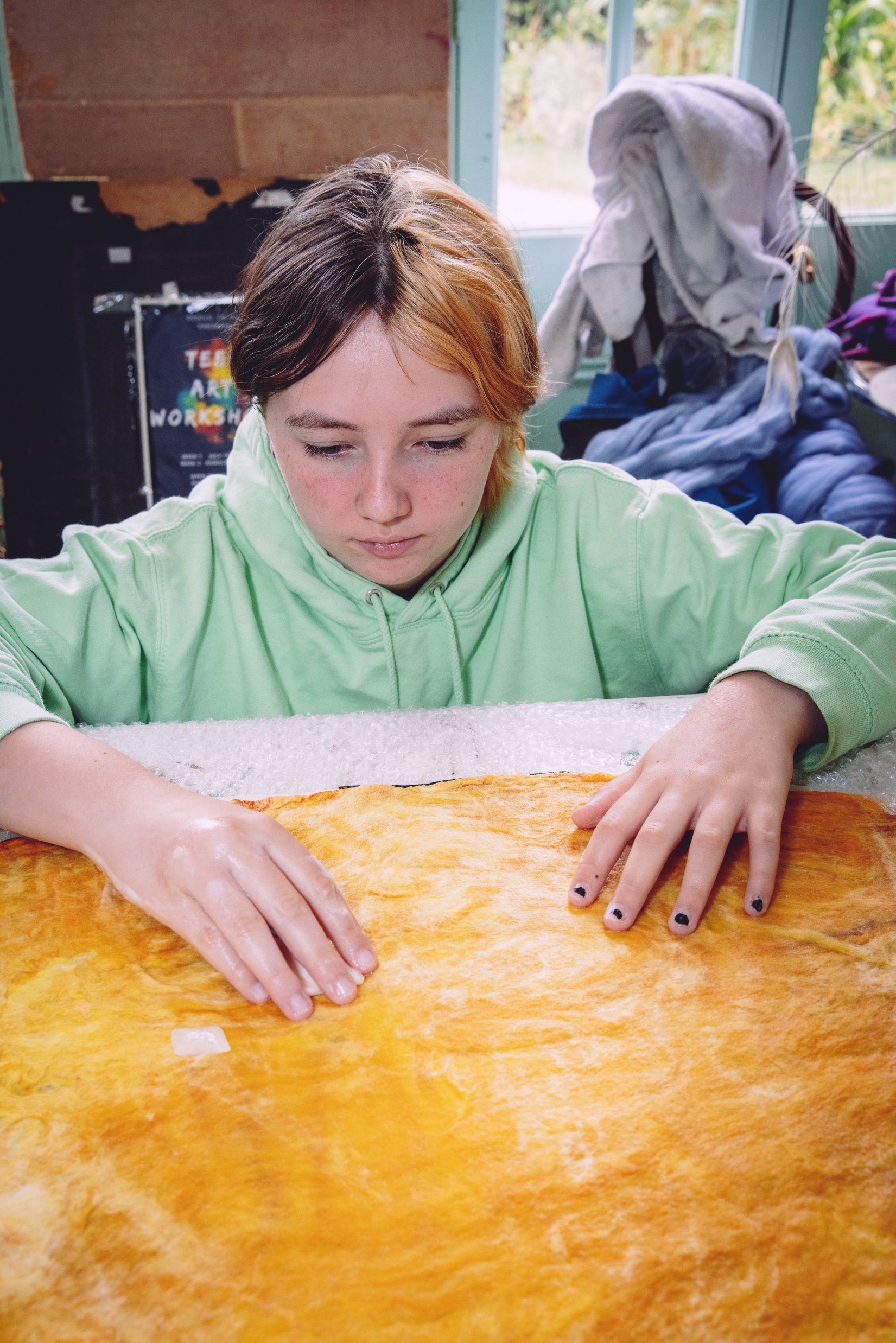 Summer Camp
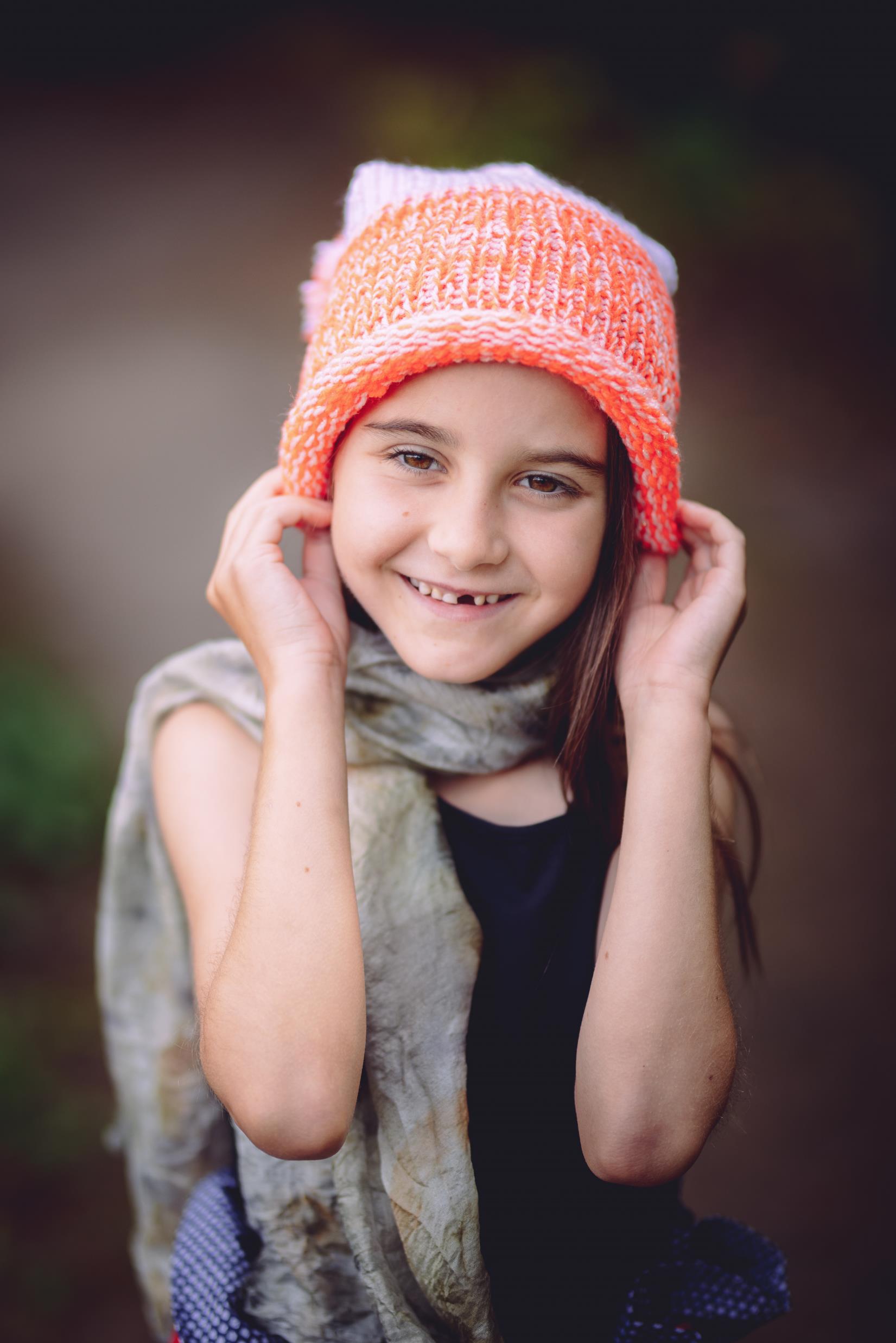 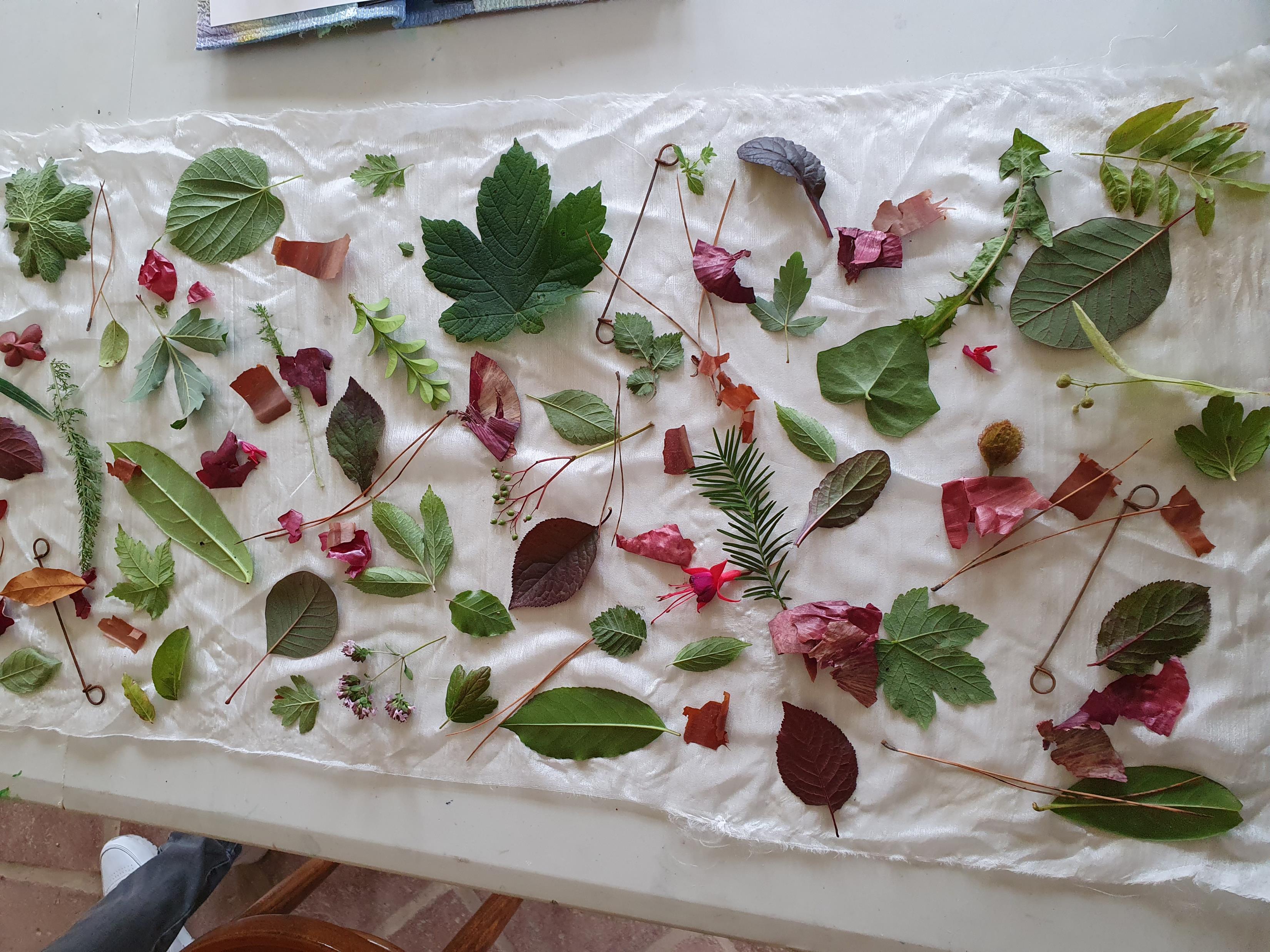 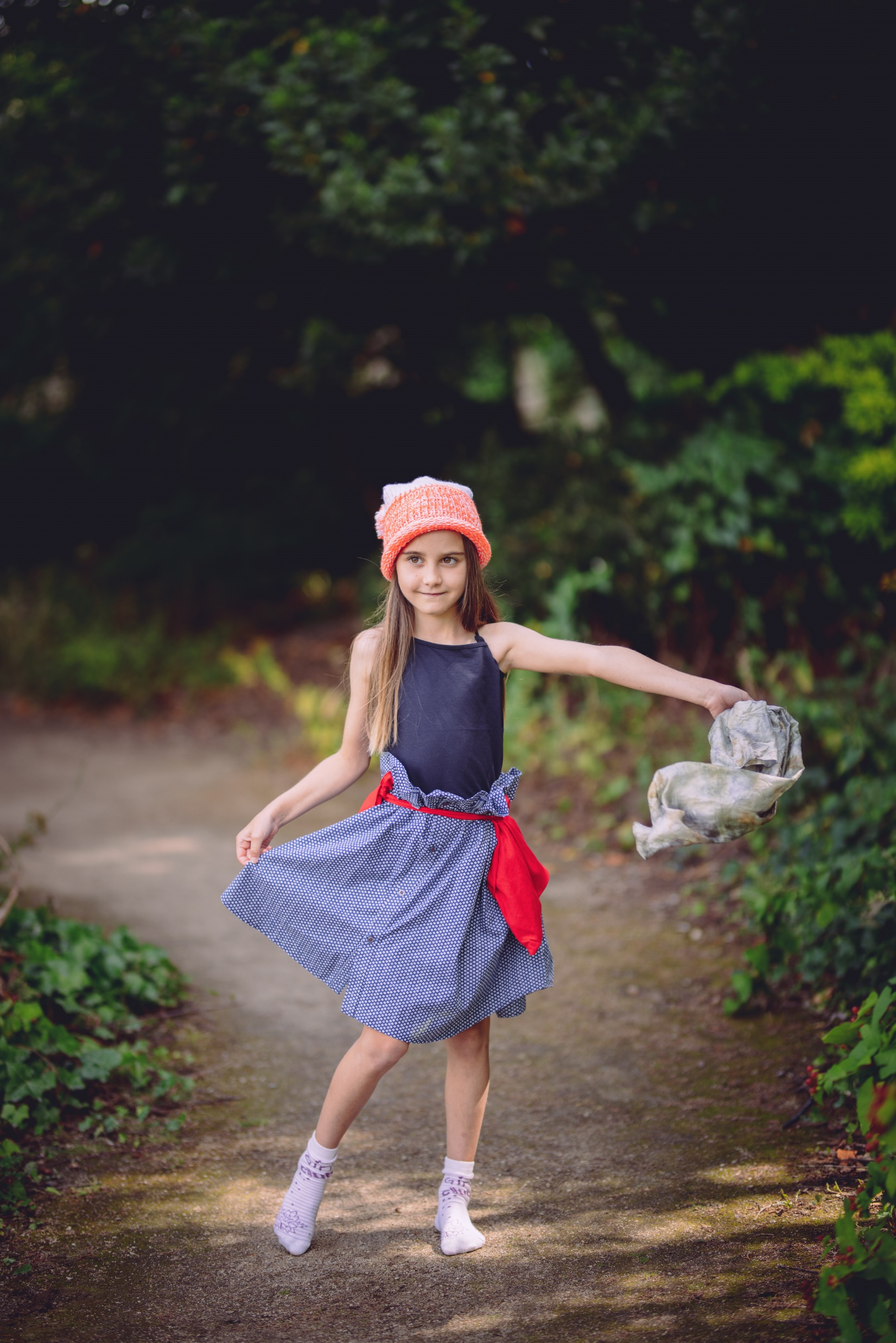 Summer Camp : Polina
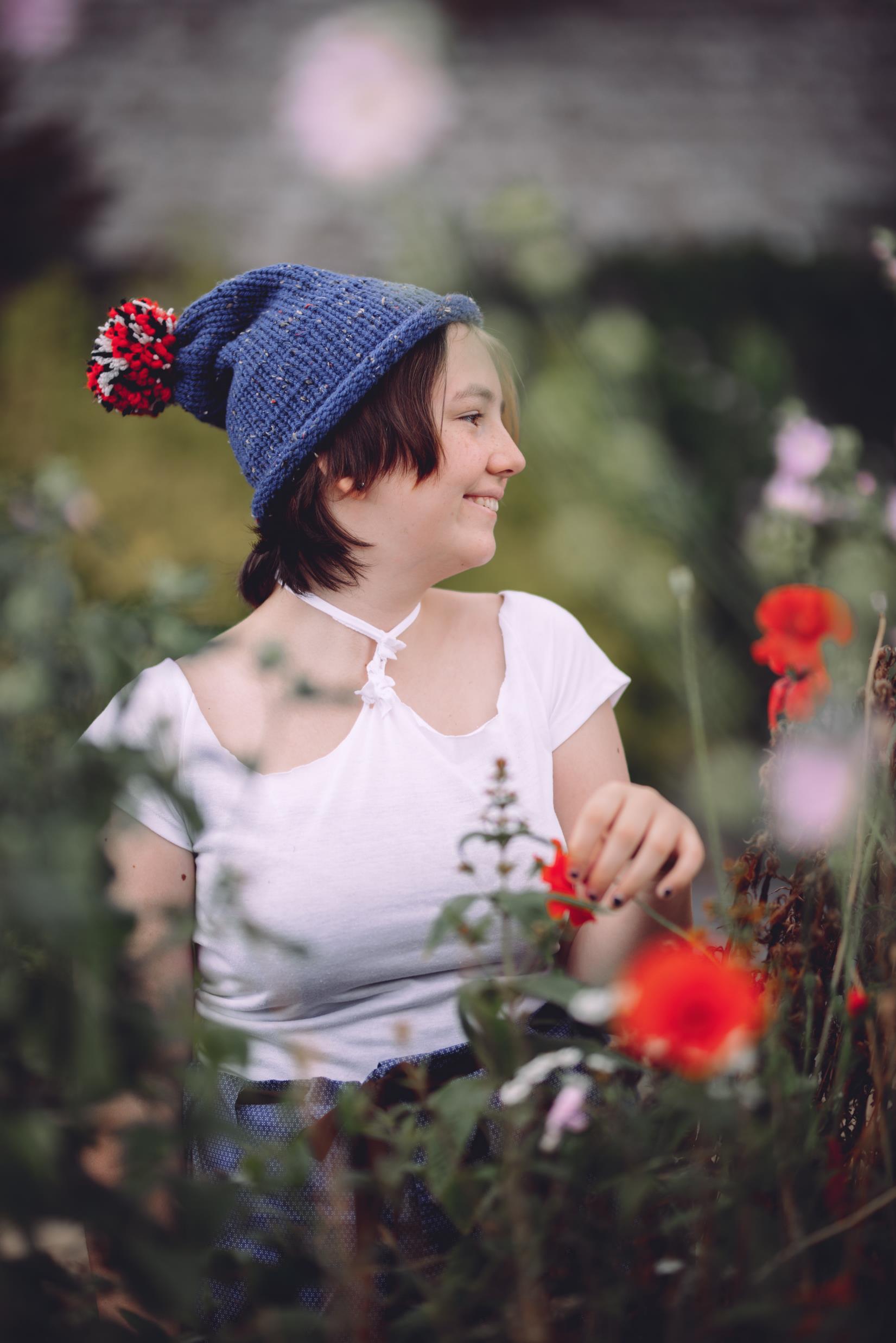 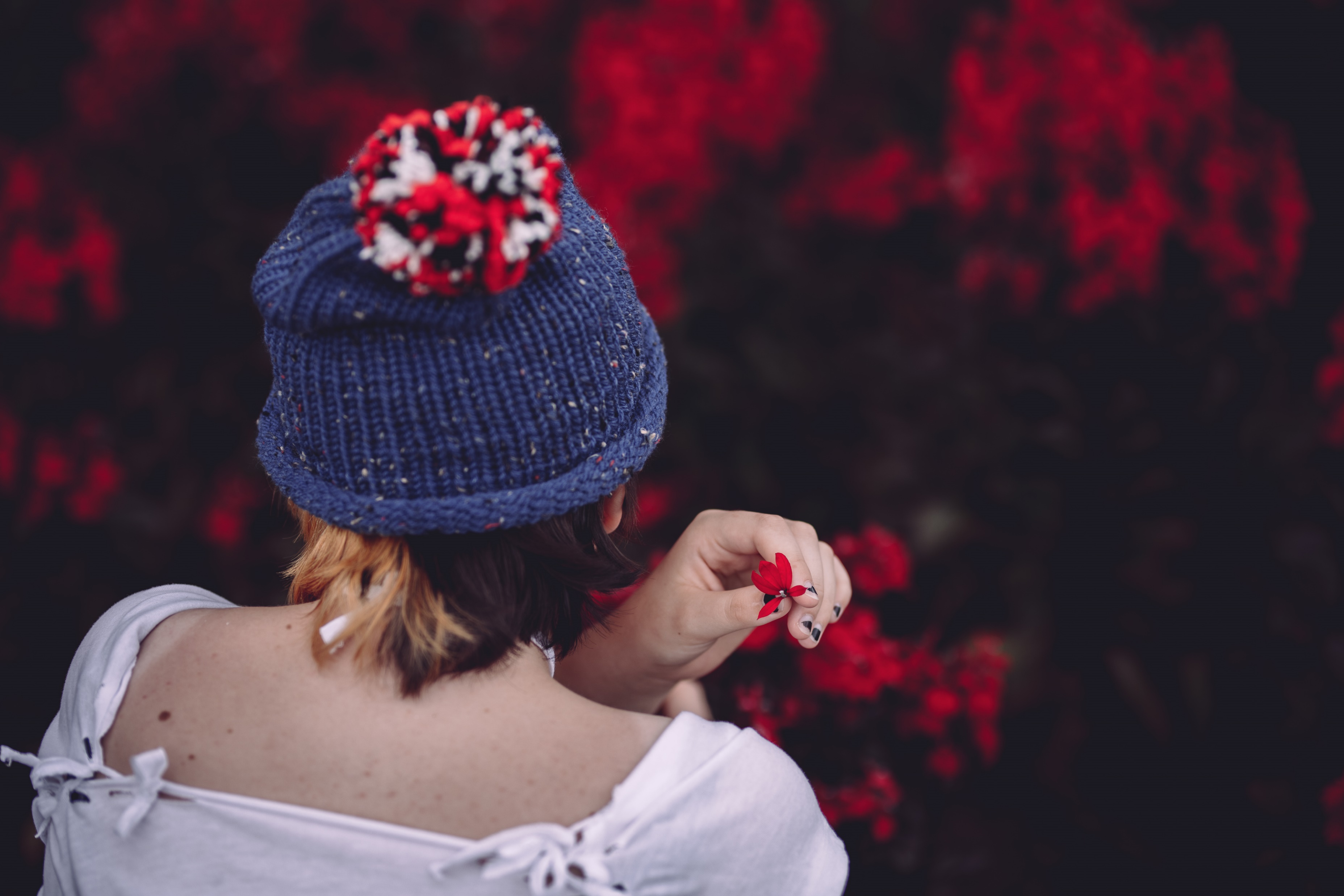 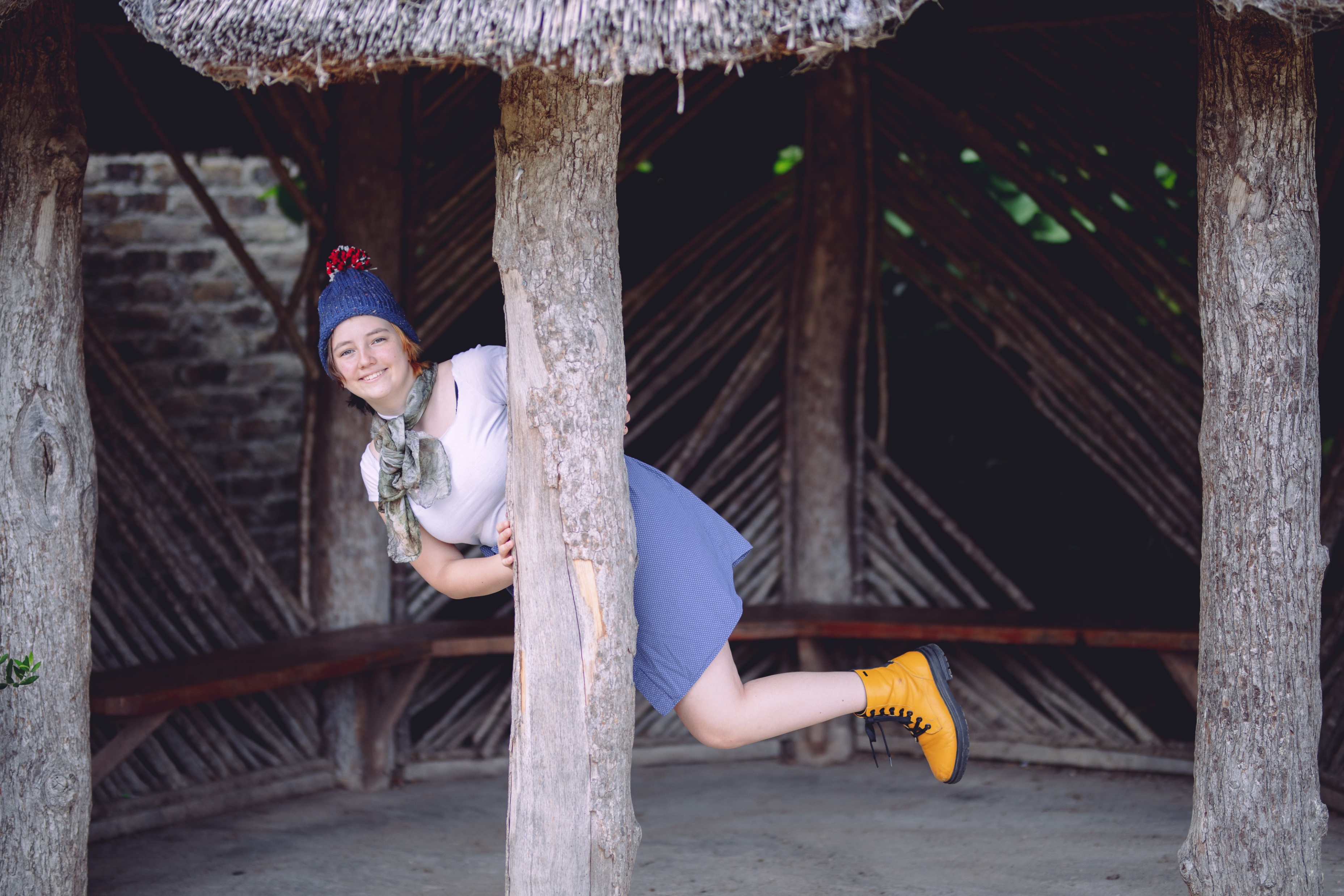 Summer Camp: Tanya
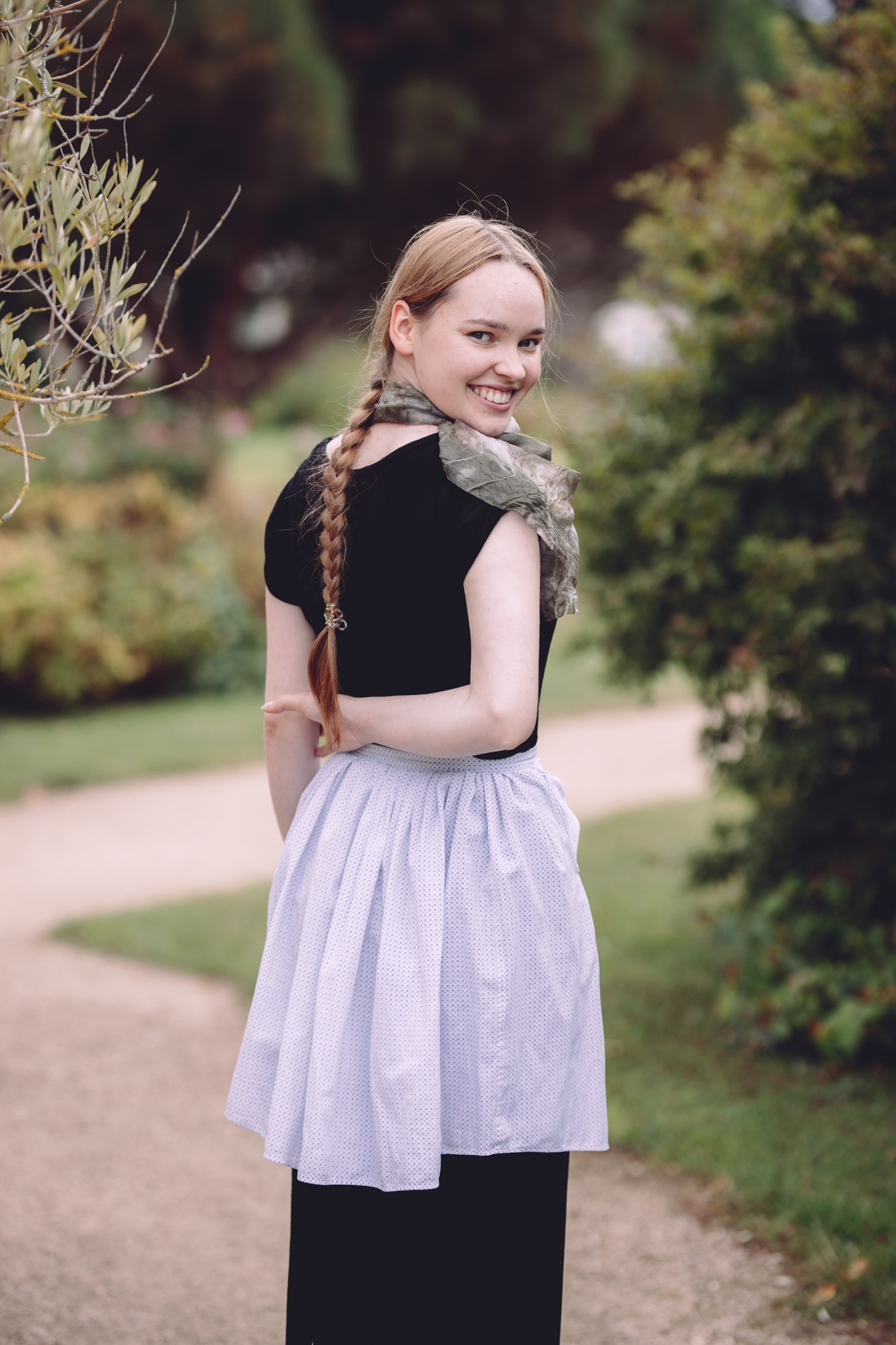 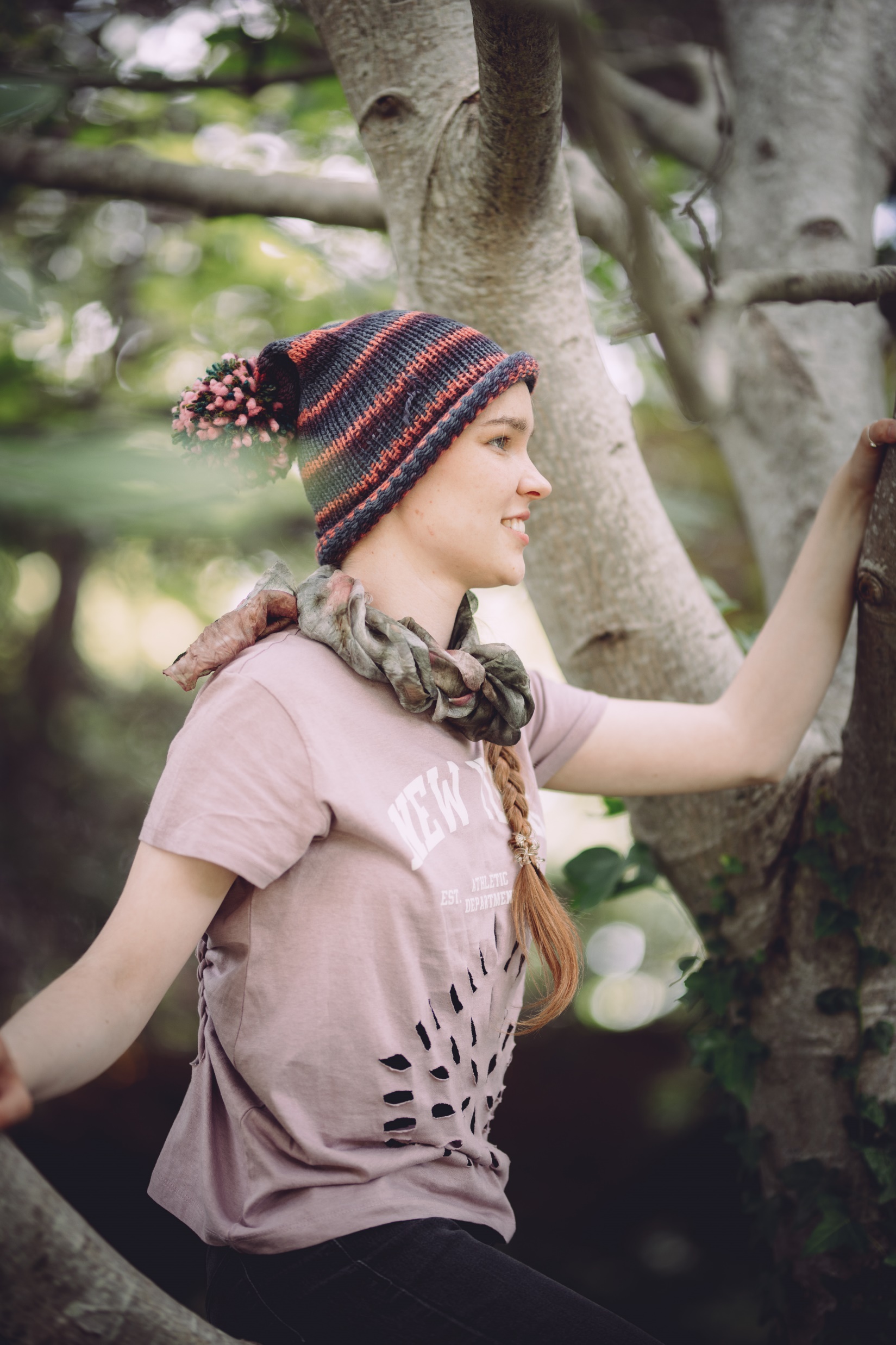 Summer Camp: Cosima
Thank you for the success of Textile Journey Festival!
Thank you  to Helene!You were our rock!Thank you for driving, hosting, studio minding and the broom.
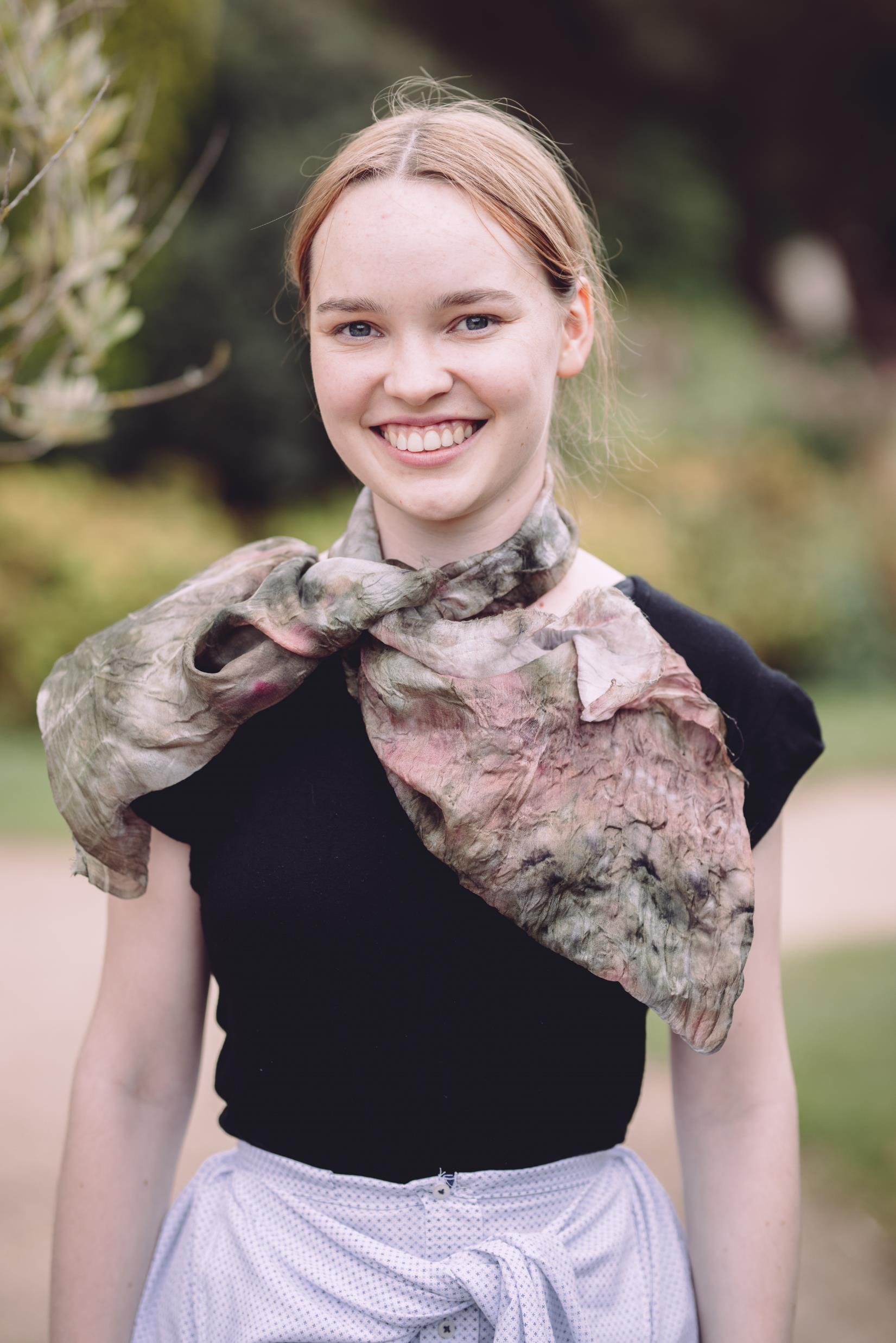 Thank you Cosima
It was a privilege to spend time for this kind and generous person.
Her humanity is credit to her.
The amazing talent and breath of skilla she showed is credit to her tutors . So education is still meaningful.
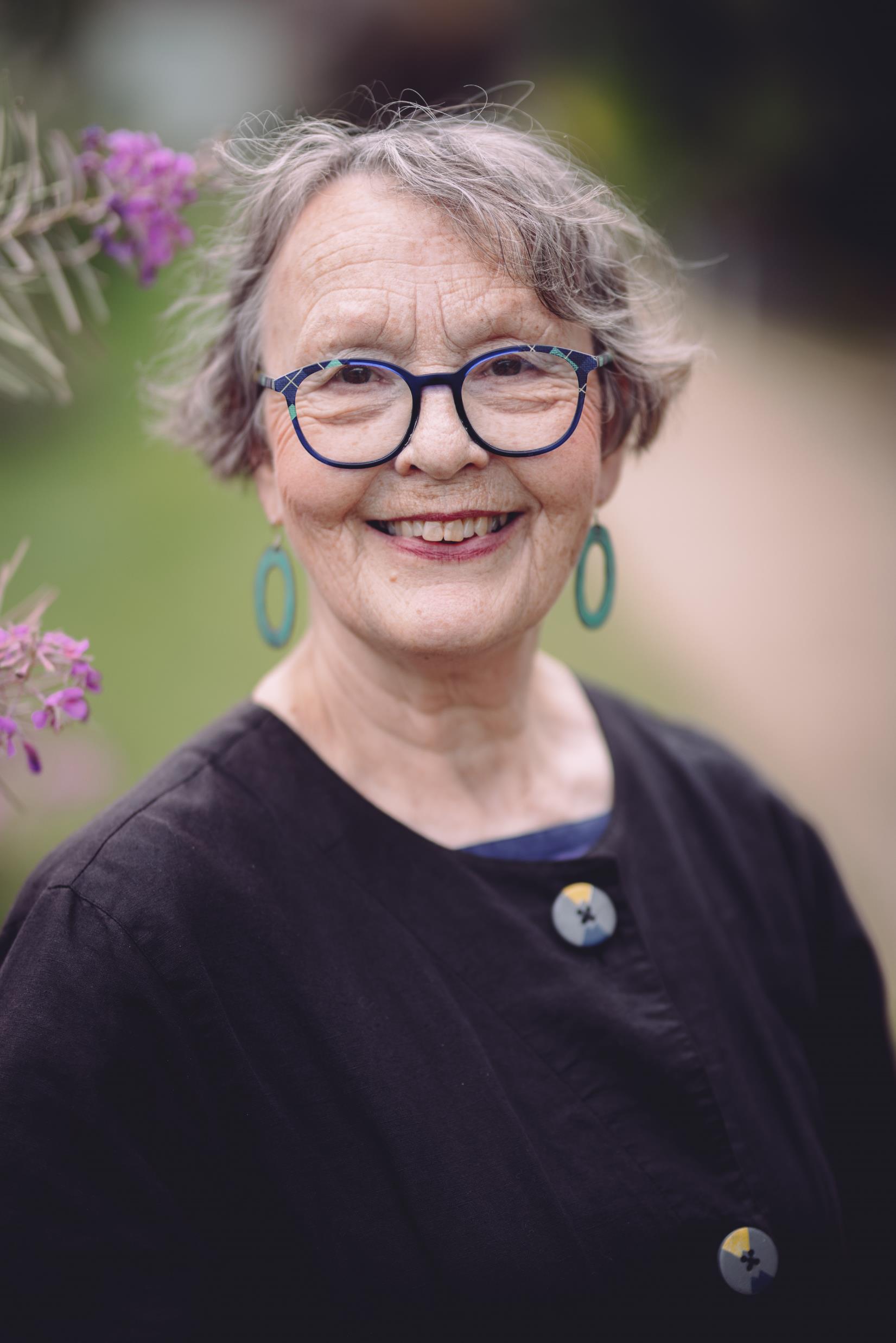 Thank you Astrid
For making inspiring demo and involving all of us!
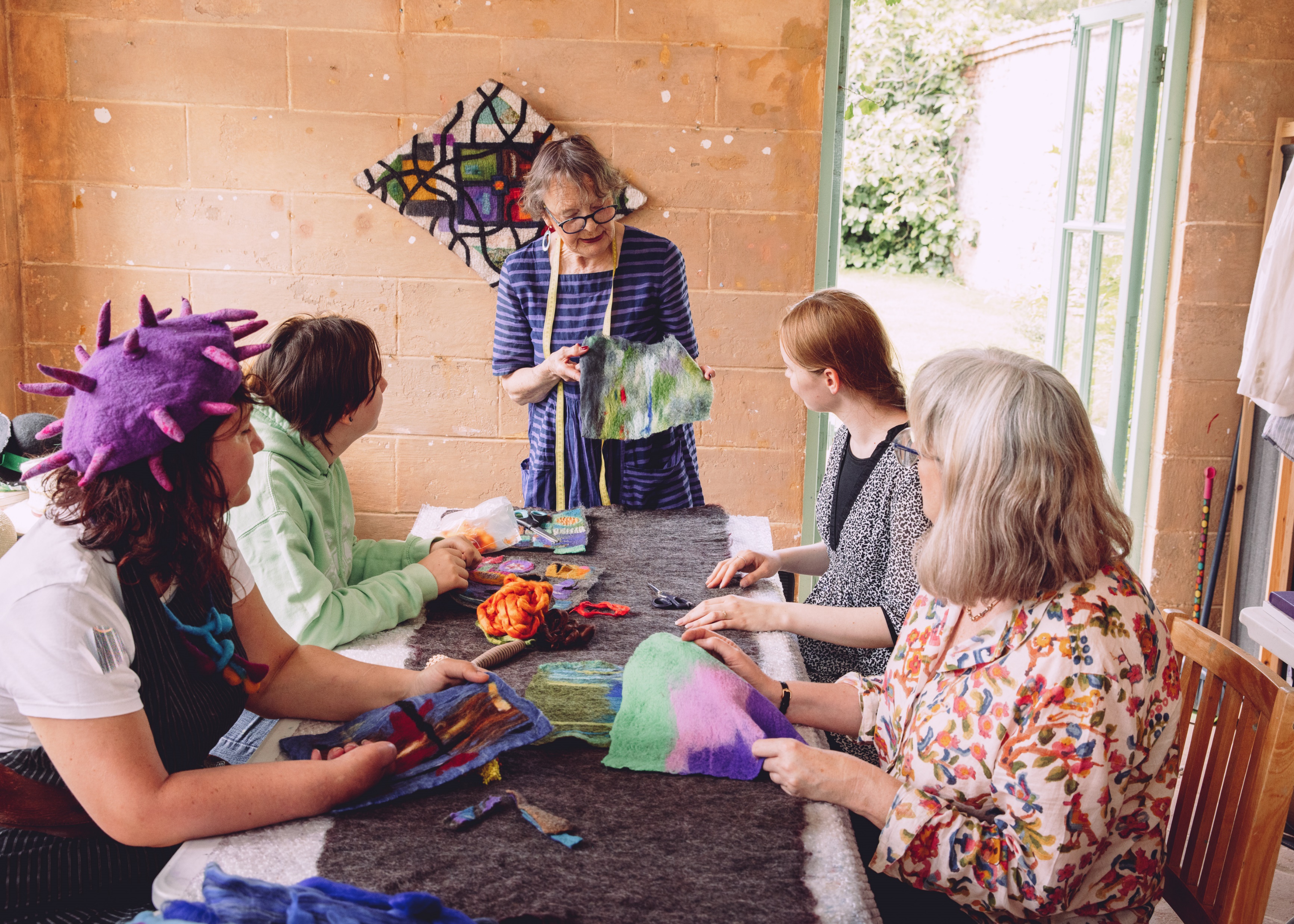 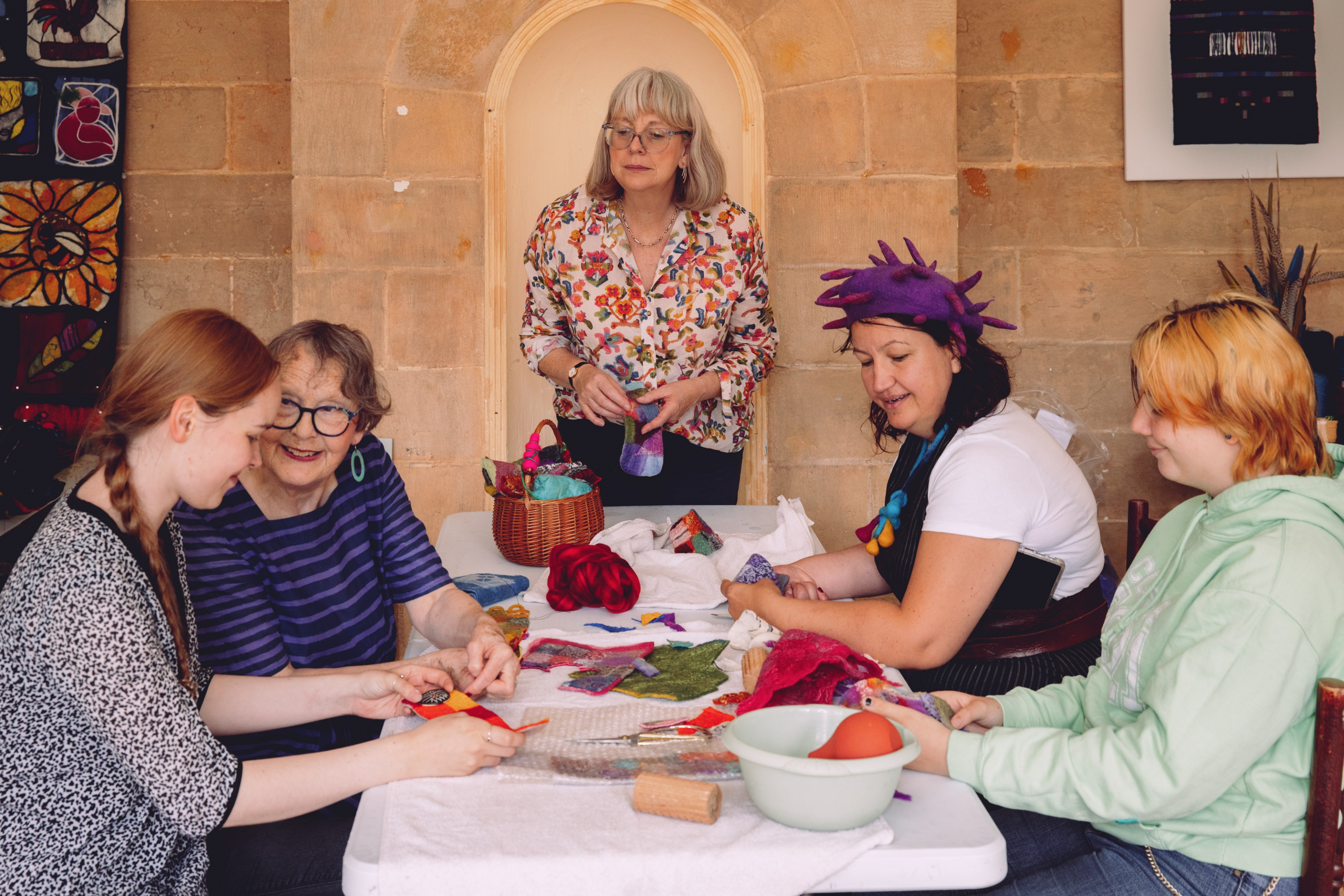 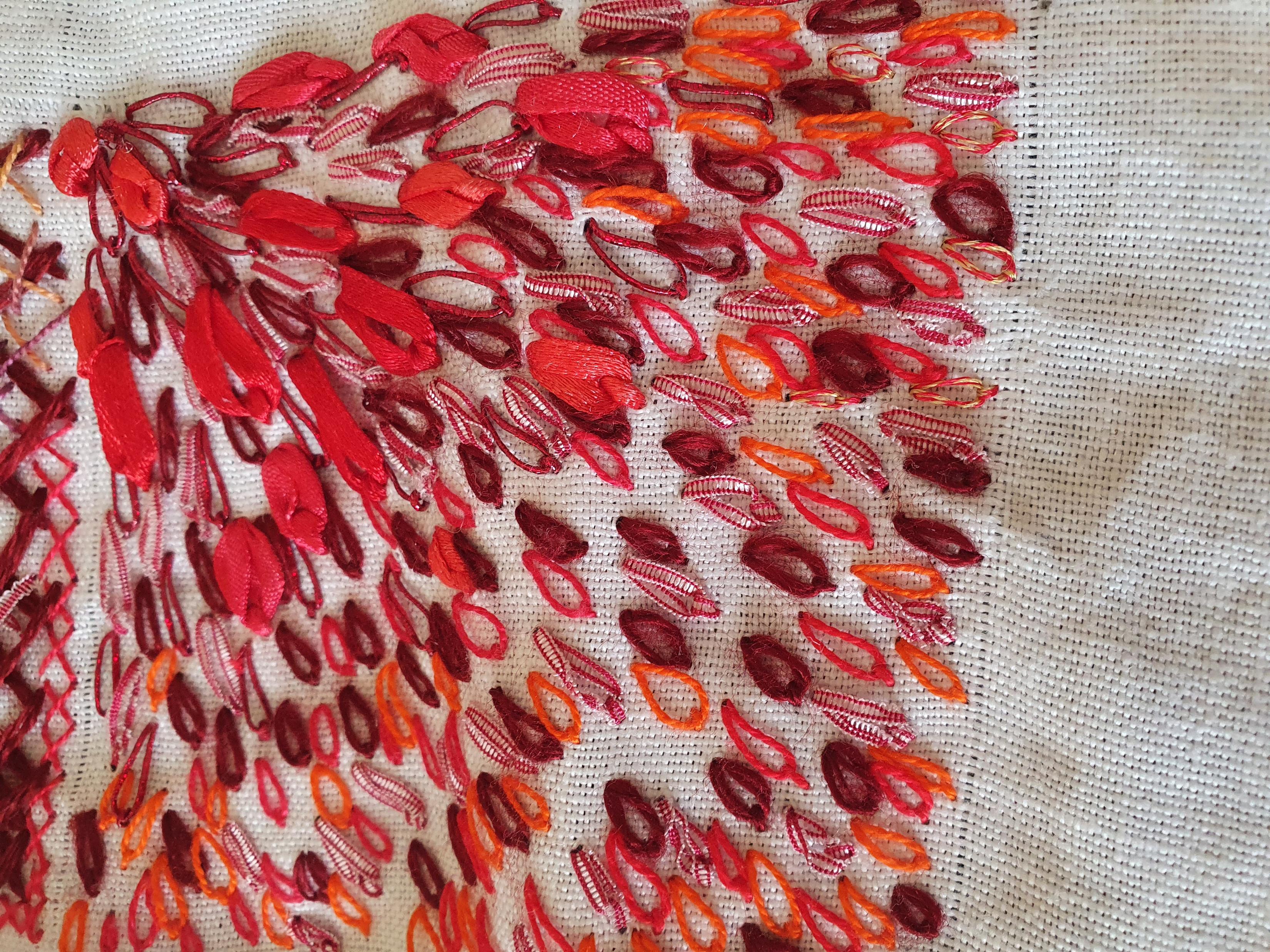 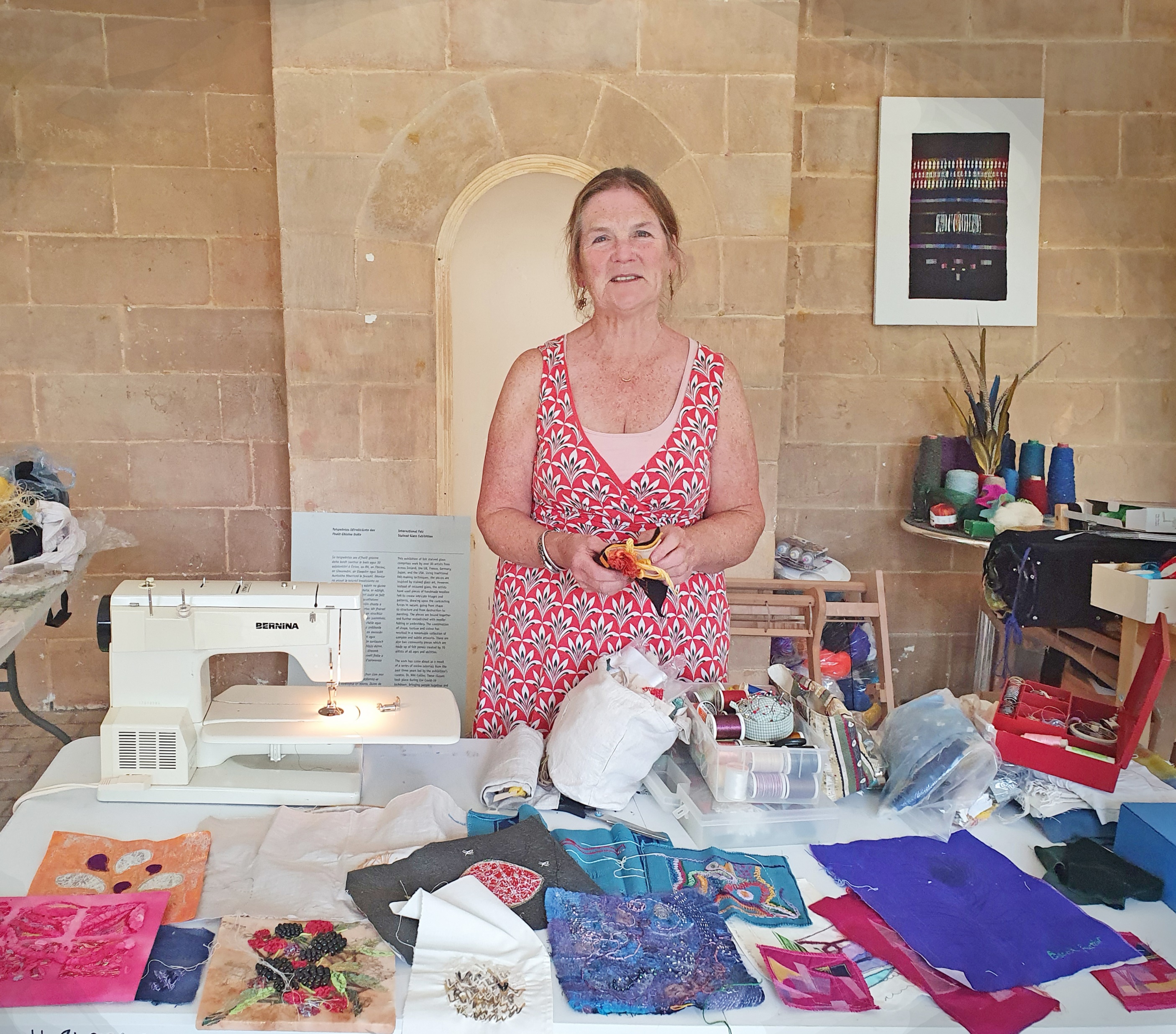 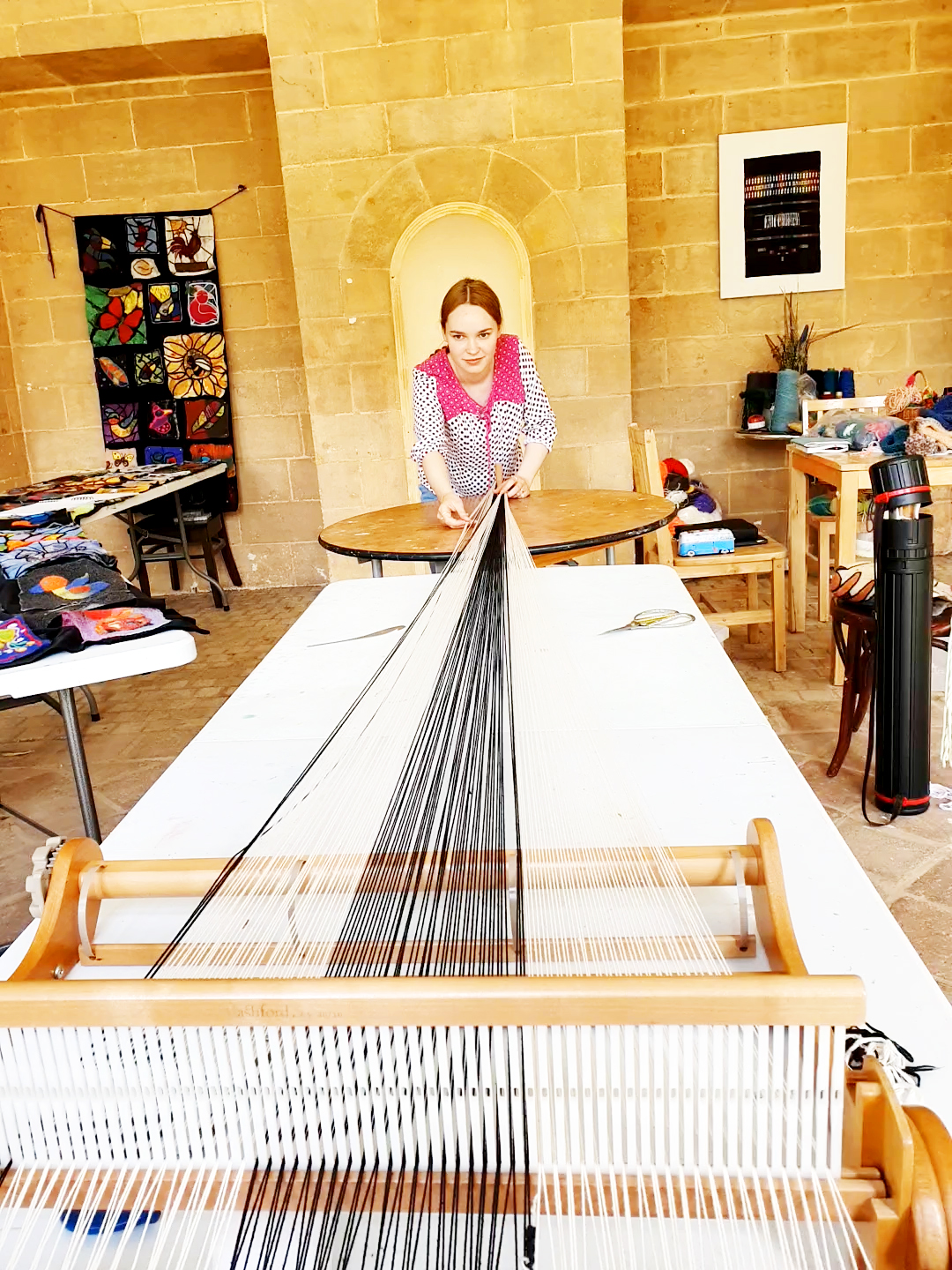 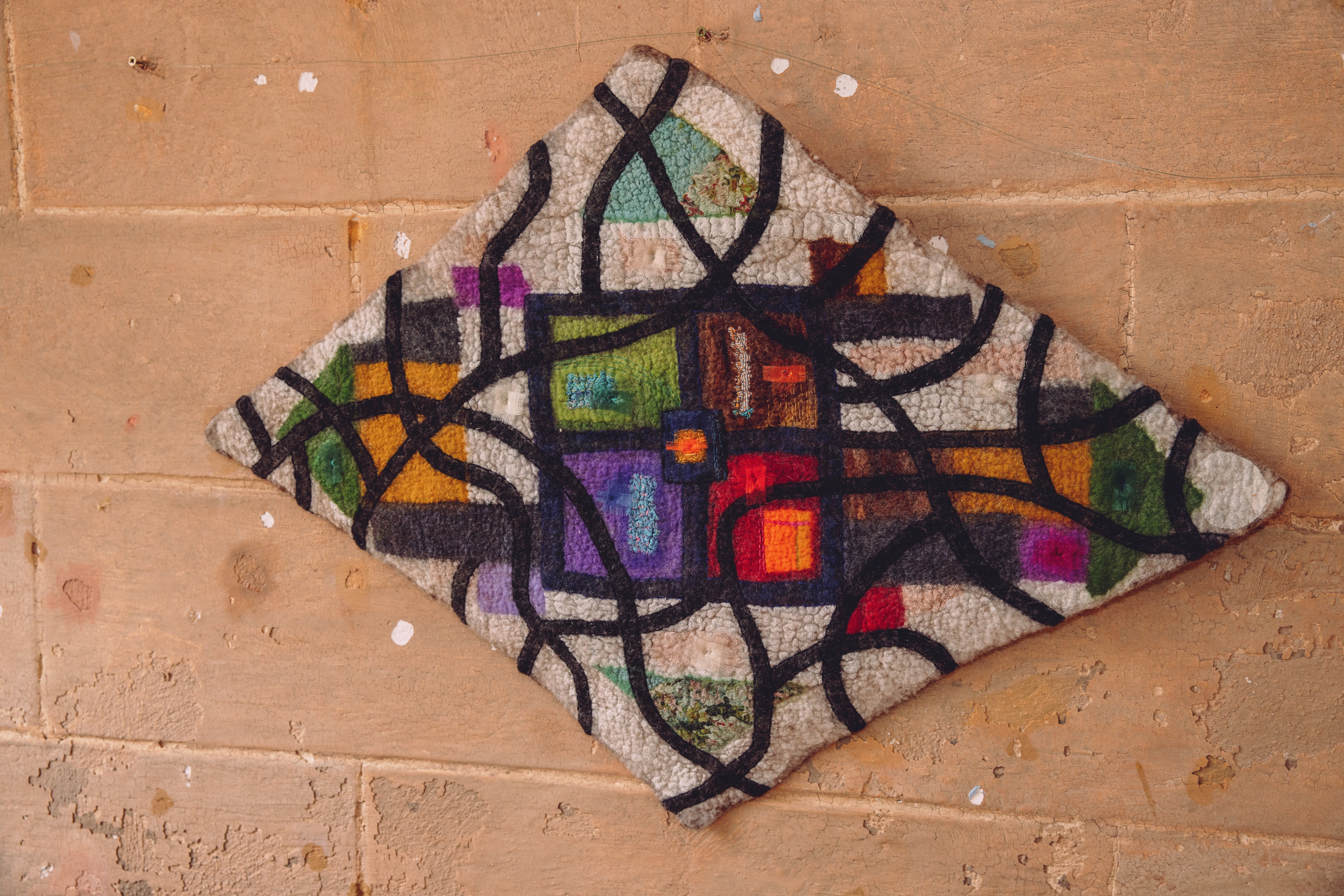 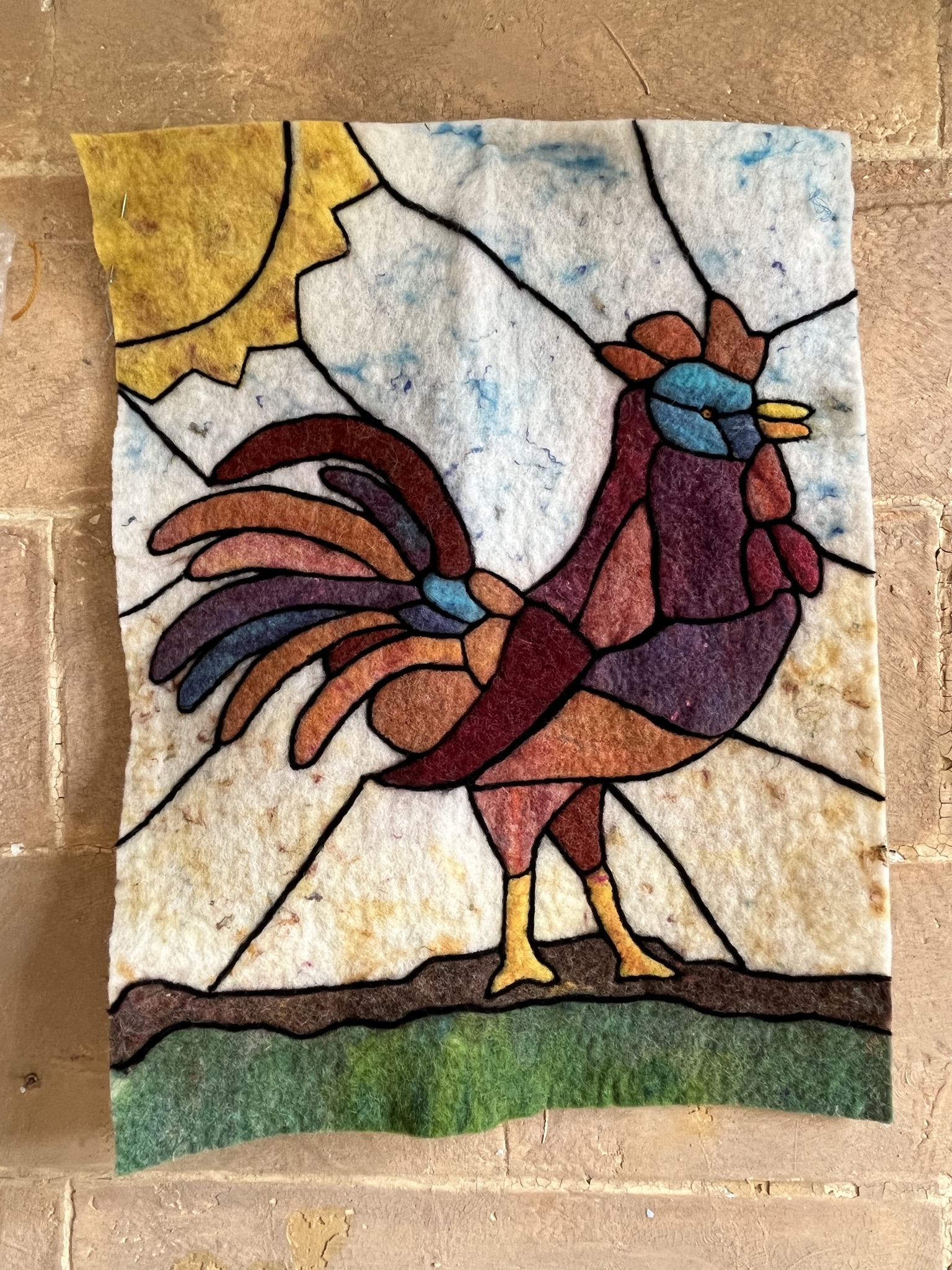 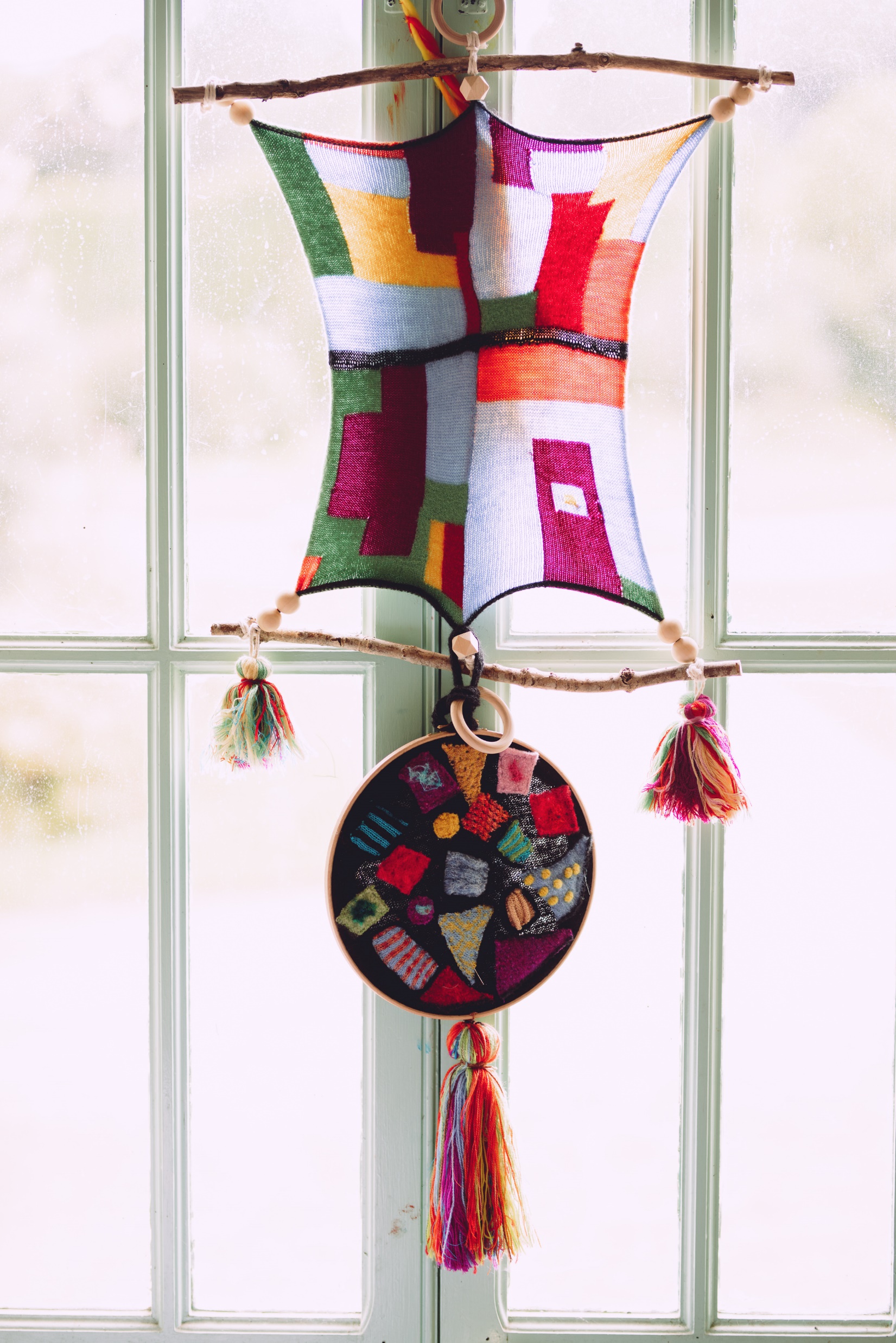 The Exhibition
The Community Panel